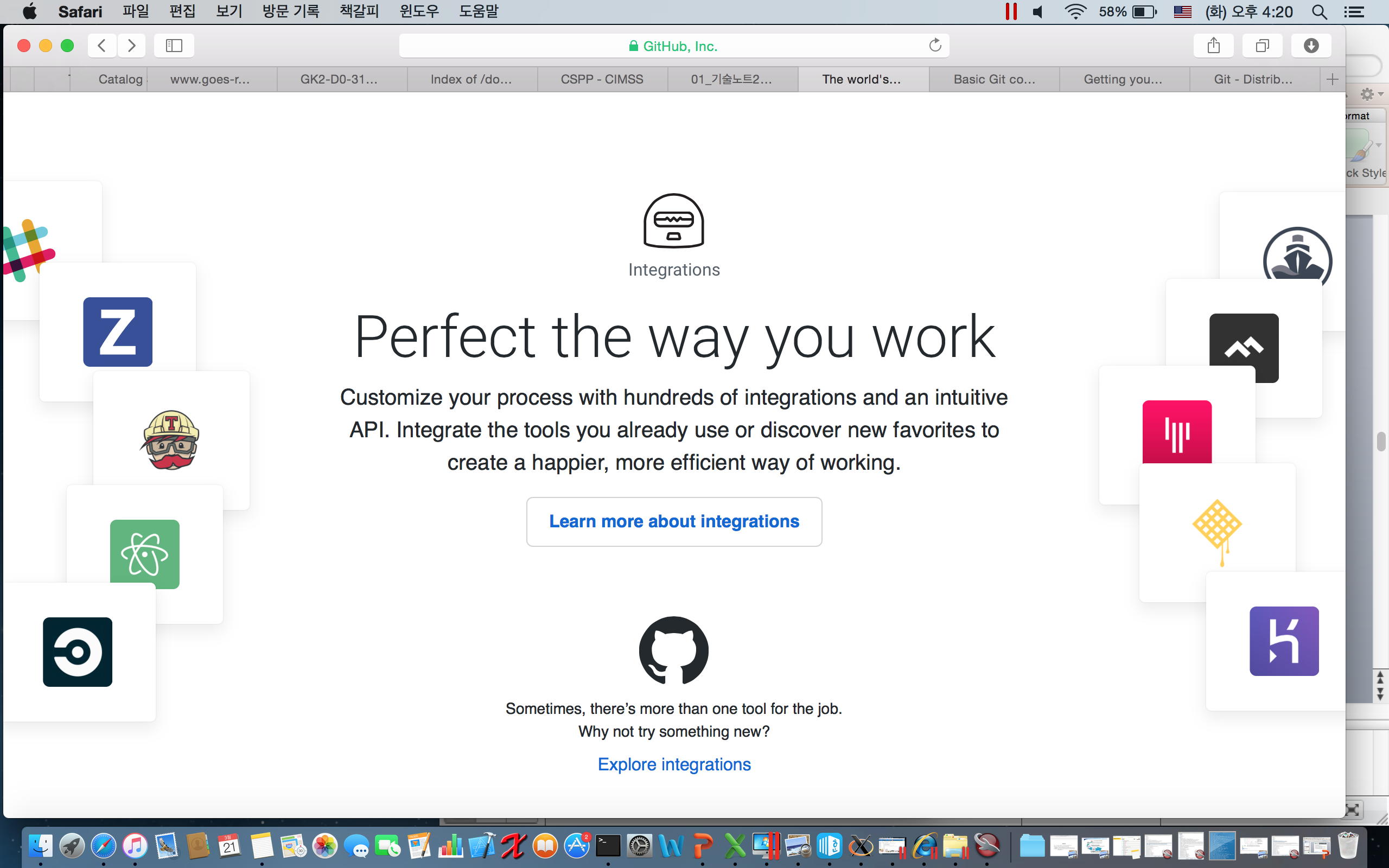 GitHub for GSICS GDWG2017.11.8.
Jin Woo, KMA

CMA, CNES, EUMETSAT, ISRO, IMD, JMA, KMA, NASA, NIST, NOAA, ROSHYDROMET, USGS, WMO
1
Contents
■ Operational Policy of GDWG GitHub 
■ Status of GitHub Activities
■ Plotting tool Project
■ KMA’s GitLab for contributing plotting tool
2
Operational Policy of GitHub [Decisions made at 2017 GDWG meeting]
■ Goals
▷ Configuration management(codes, tools), issue tracking(GDWG action)
 ■ Who
 ▷ User(All developers(#) or Agency representatives in GDWG group)
 ▷  Administrator ⇒ KMA
 ■ What
 ▷ Operational code, s/w, tools, action items, etc.
 ▷ Copyright ?
 ■ Activation plan
▷ Collaboration project ⇒ Plotting tool
3
Operational Policy of GitHub [Decisions made at 2017 GDWG meeting]
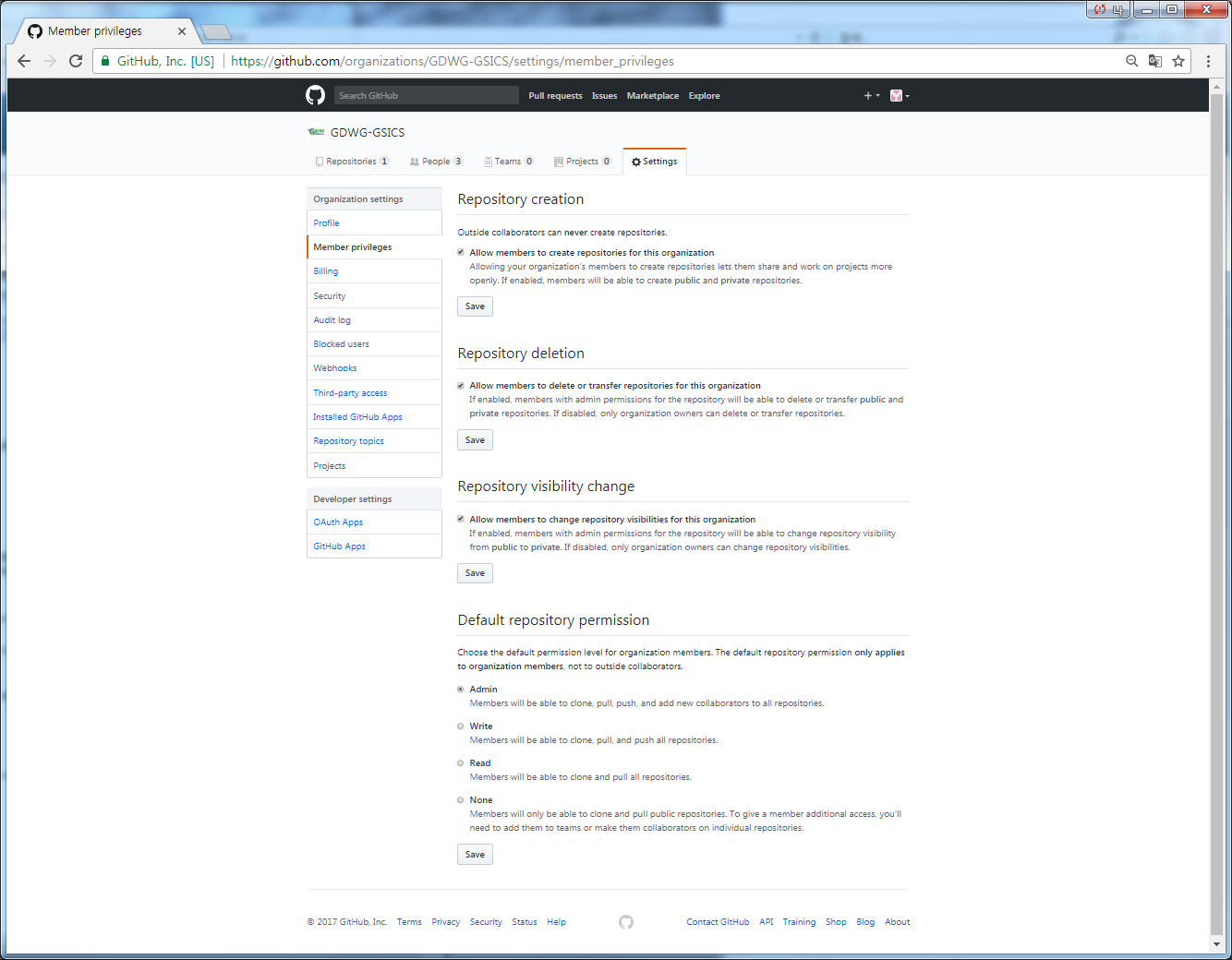 4
[Speaker Notes: All of GDWG member Admin 권한]
Status of GitHub Activities[History]
■ Group account registration in GitHub [April 27, 2017]
▷ https://github.com/GDWG-GSICS
■ Registration request to GDWG members [May 4, 2017]
 ■ Naming convention for account [May 30, 2017]
 ▷ Account name : "${personal name}-${Agency's name}“ (e.g. JWOO-KMA)
 ▷ Profile name : "${Agency's name}-GDWG" (e.g. KMA-GDWG)
 ■ Registration Plotting tool Project [June 8, 2017]
▷ By EUMETSAT(Pablo Benedicto)
5
Status of GitHub Activities[Members]
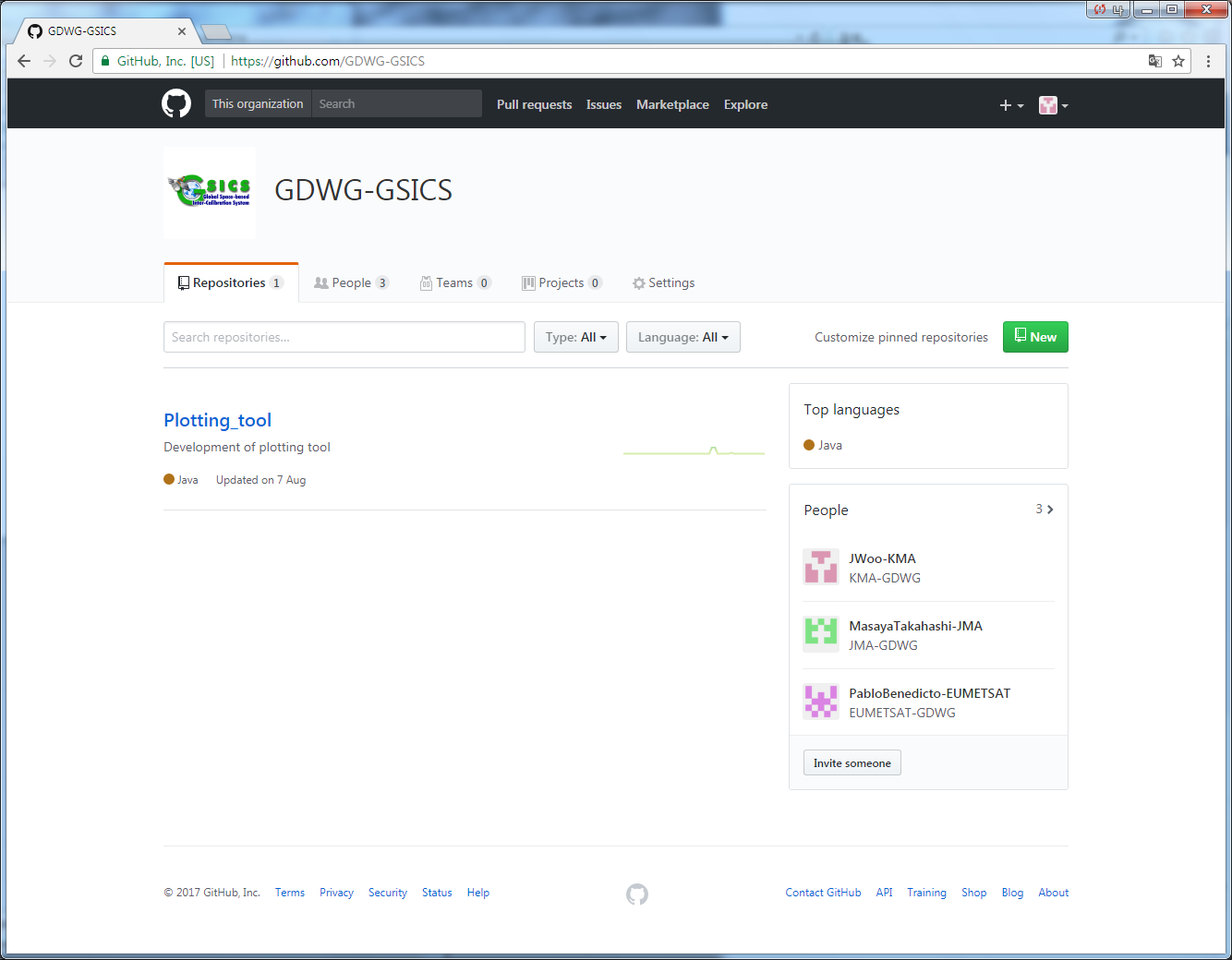 6
Plotting Tool Project[Repository]
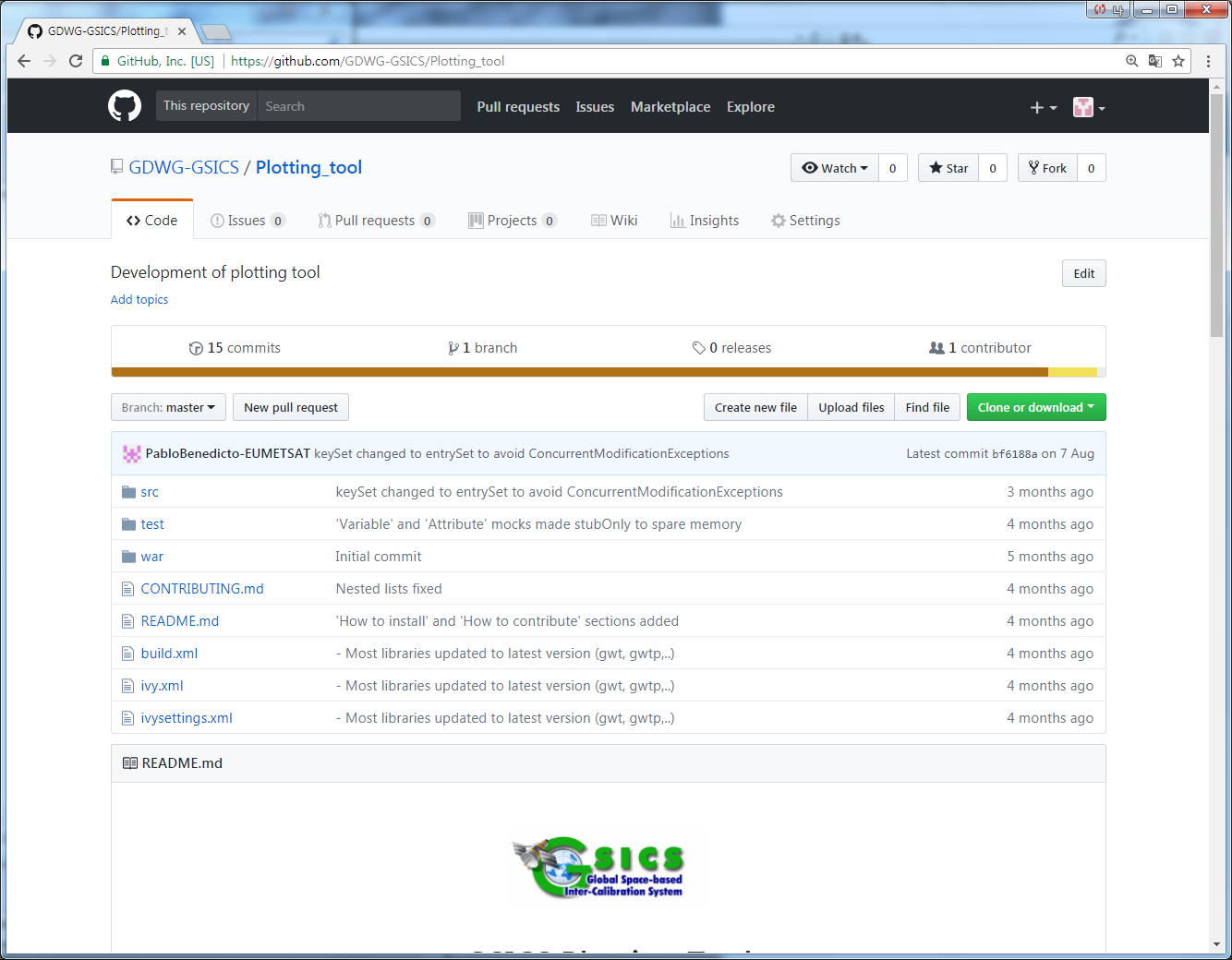 7
Plotting Tool Project[Readme]
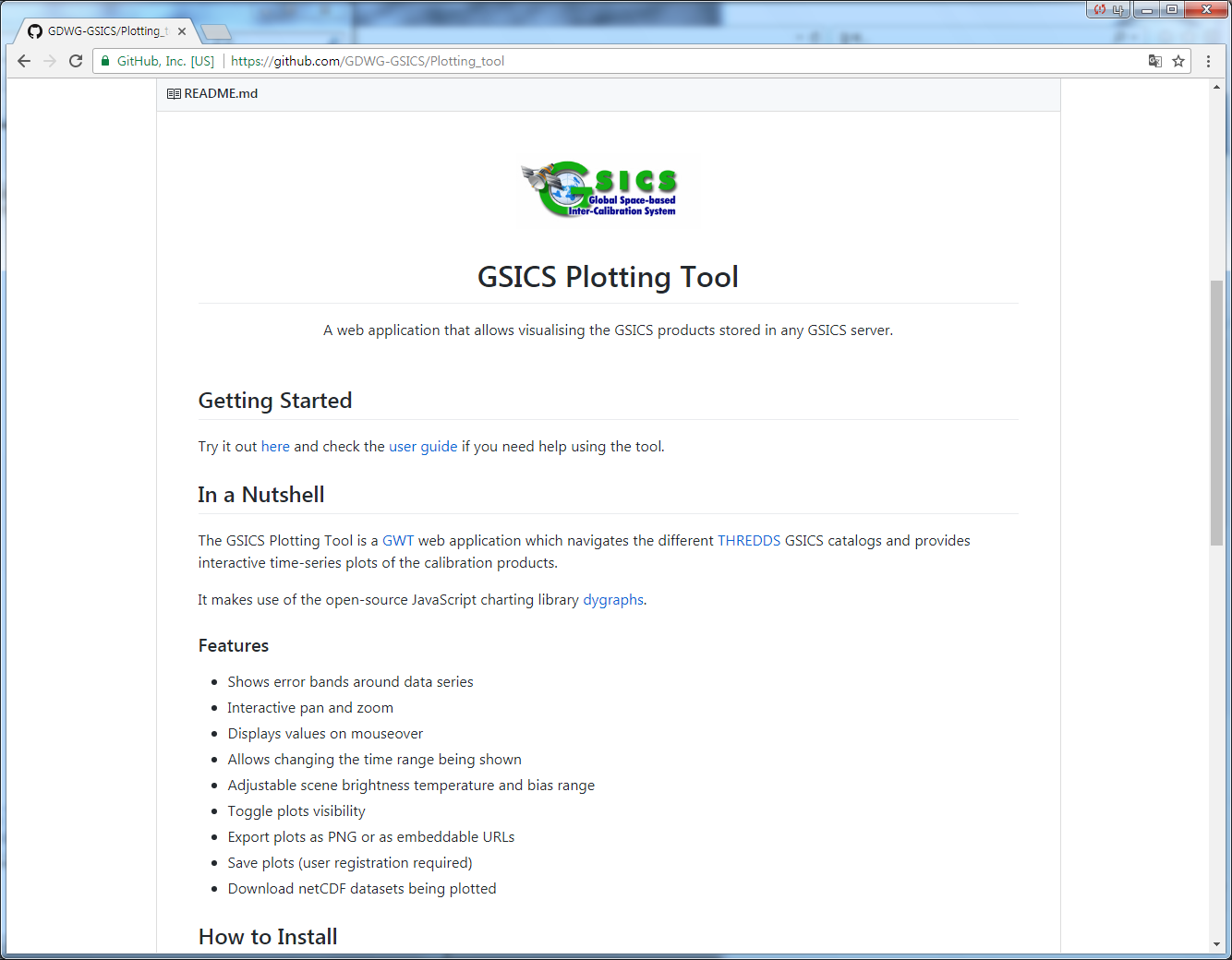 8
Plotting Tool Project[Try it out]
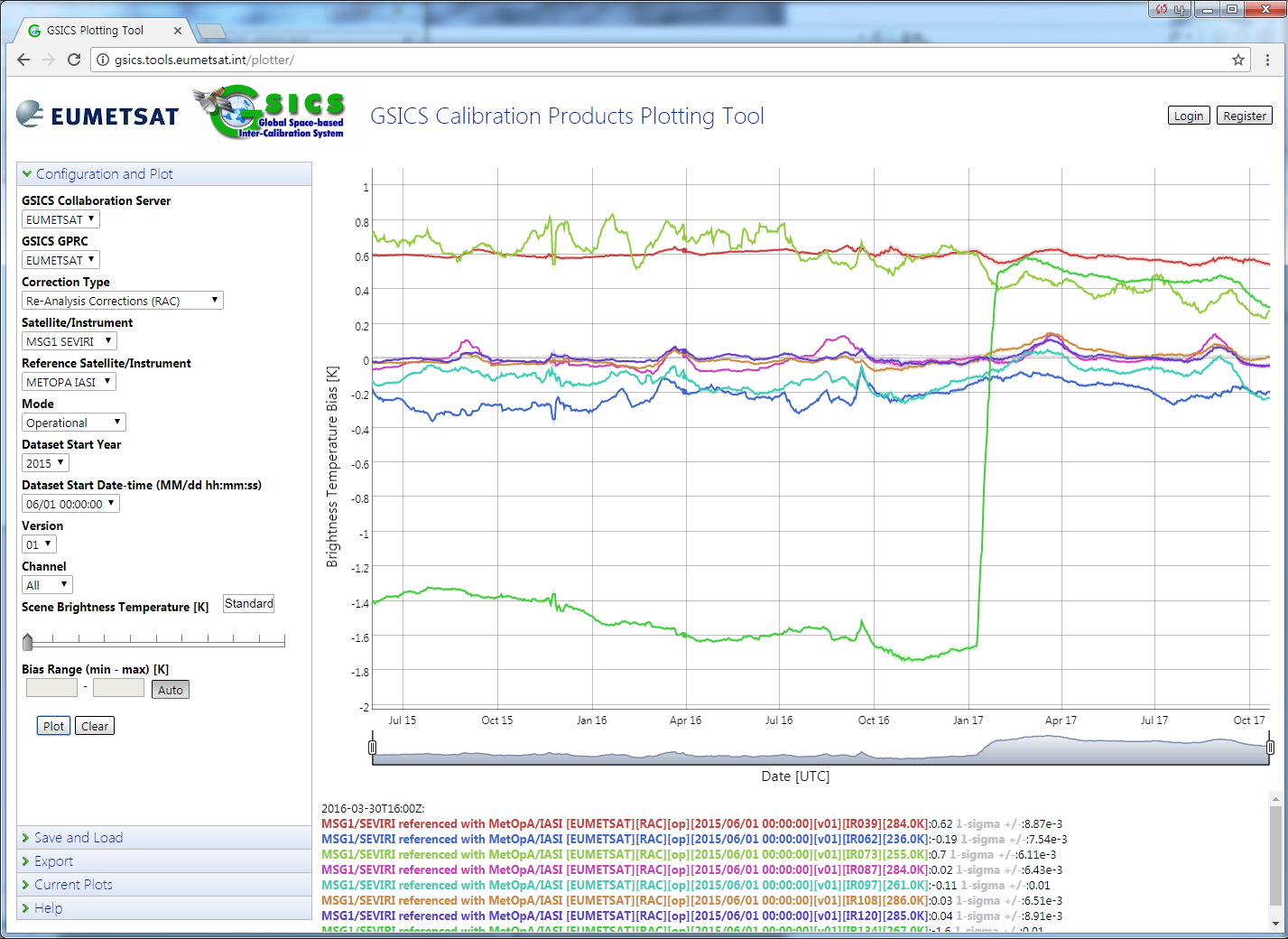 9
Plotting Tool Project[User Guide]
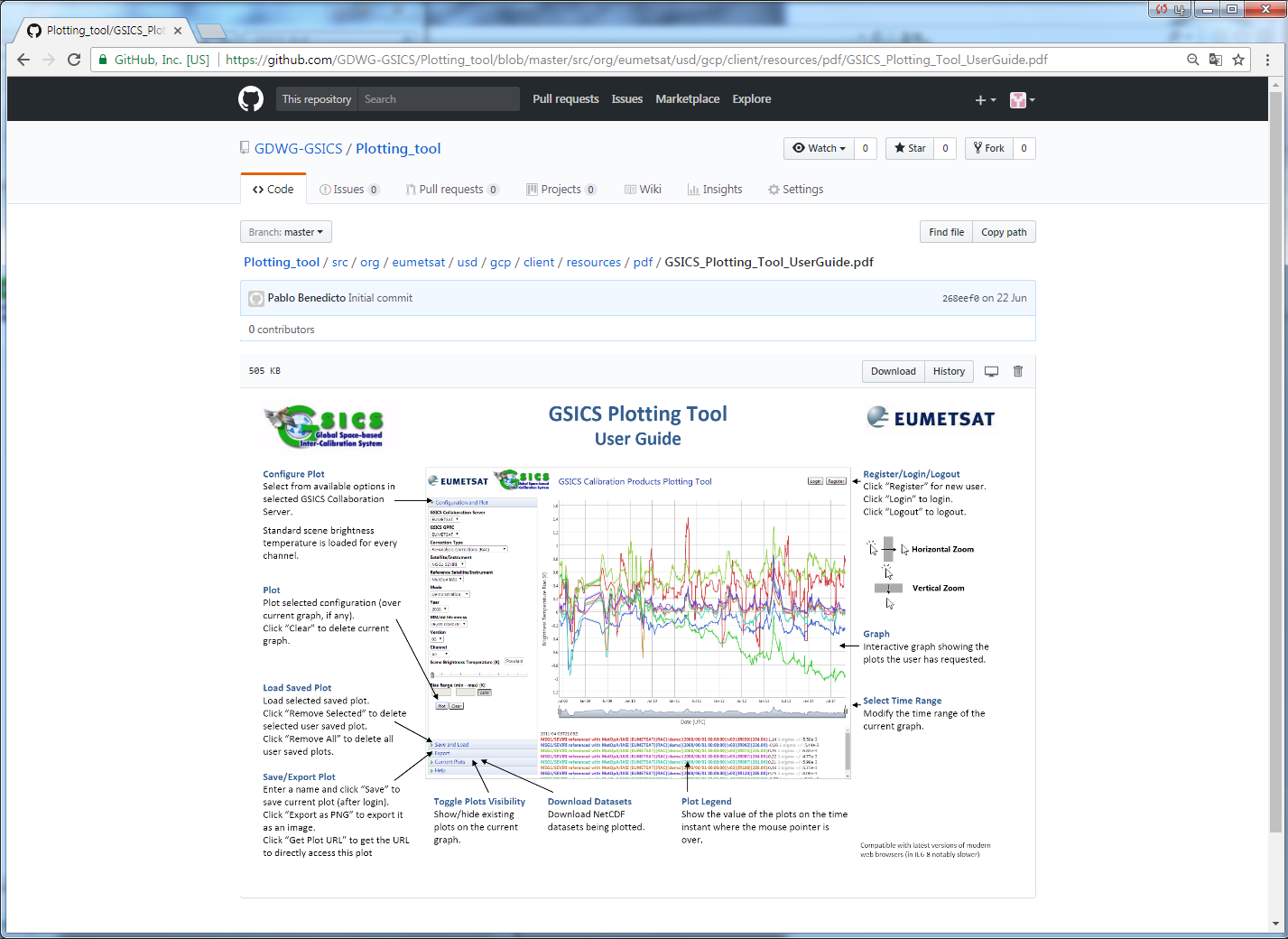 10
Plotting Tool Project[Readme]
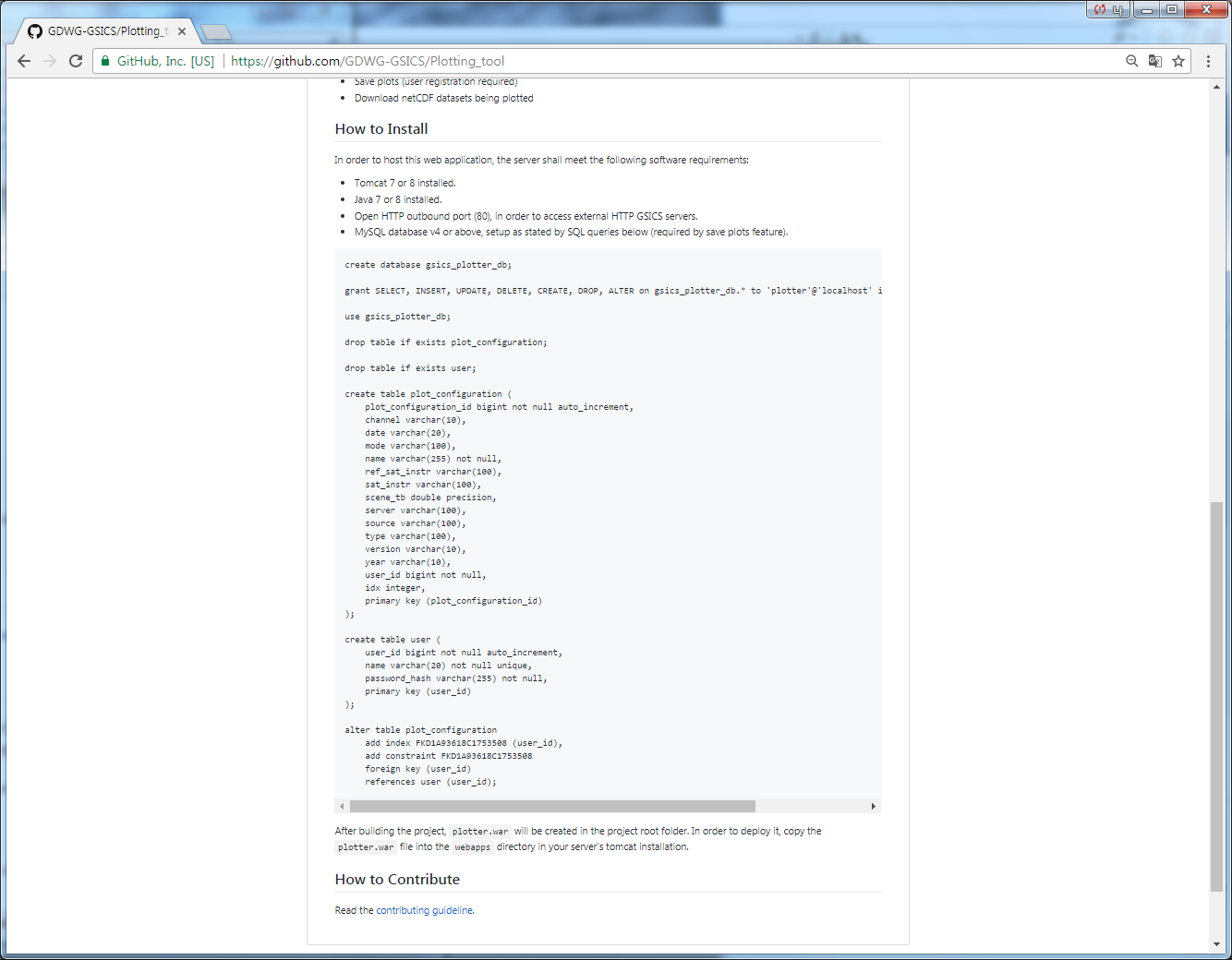 11
Plotting Tool Project[Contributing Guideline1]
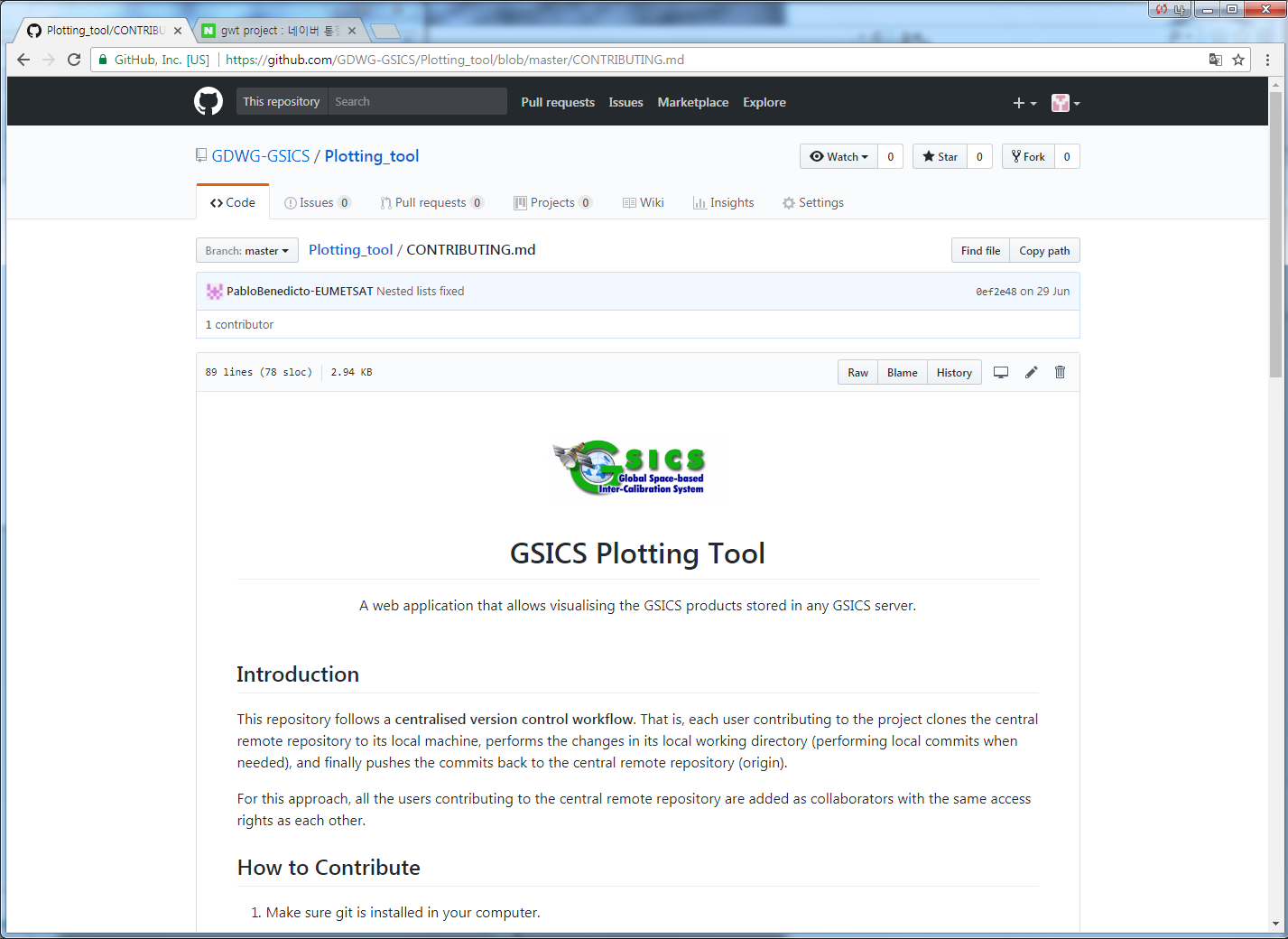 12
Plotting Tool Project[Contributing Guideline2]
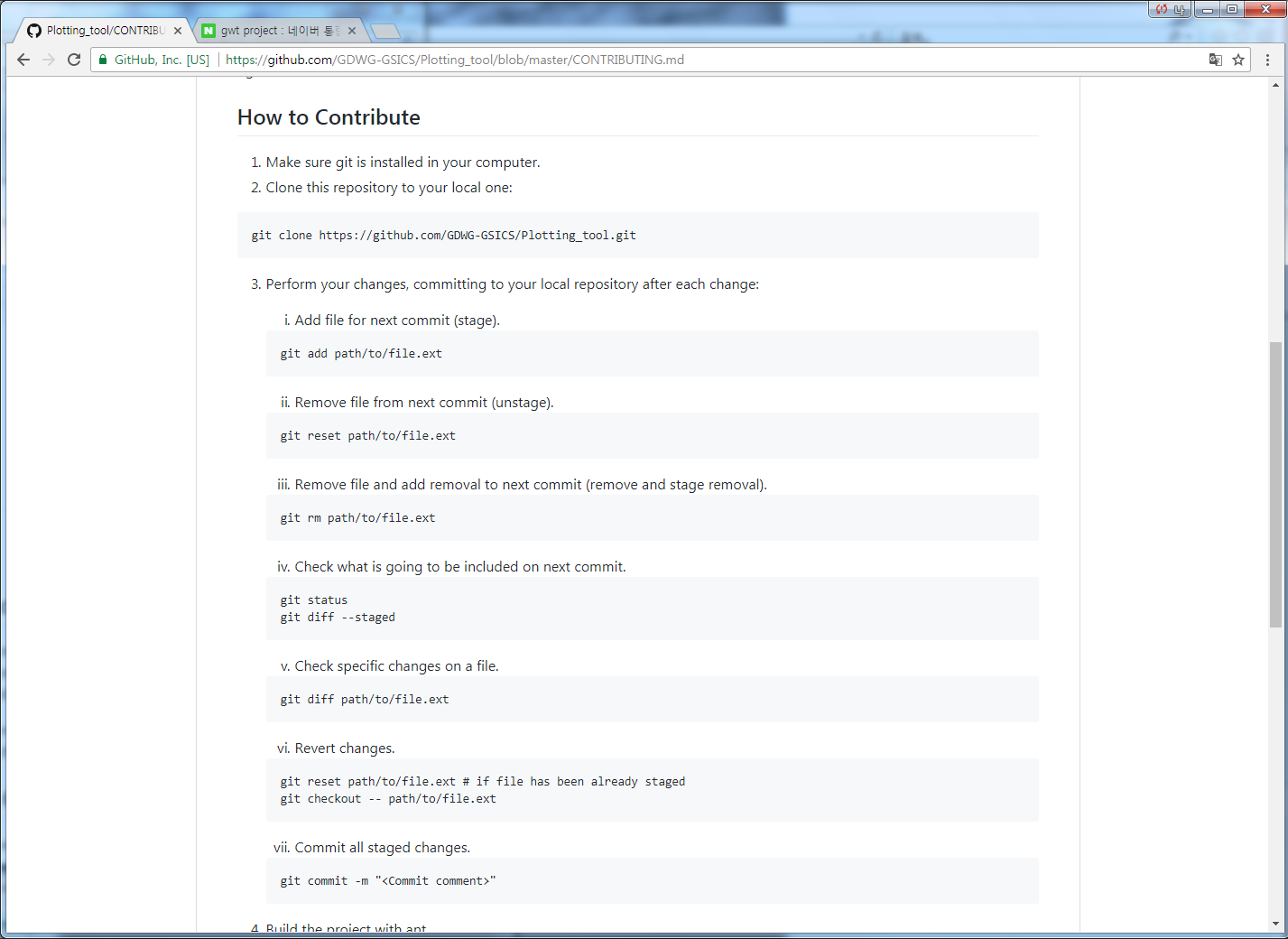 13
Plotting Tool Project[Contributing Guideline3]
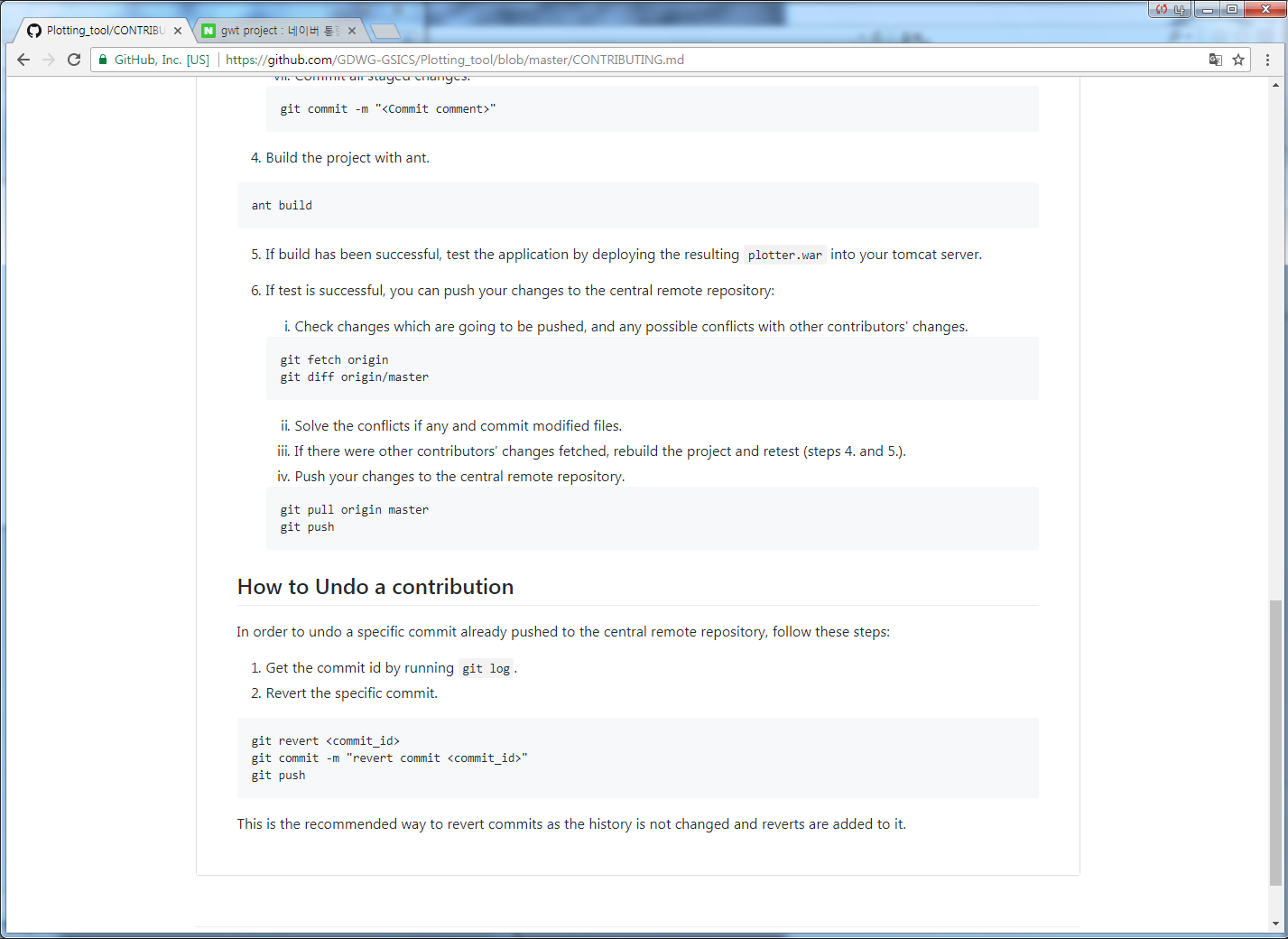 14
Plotting Tool Project[Statistics of Activity]
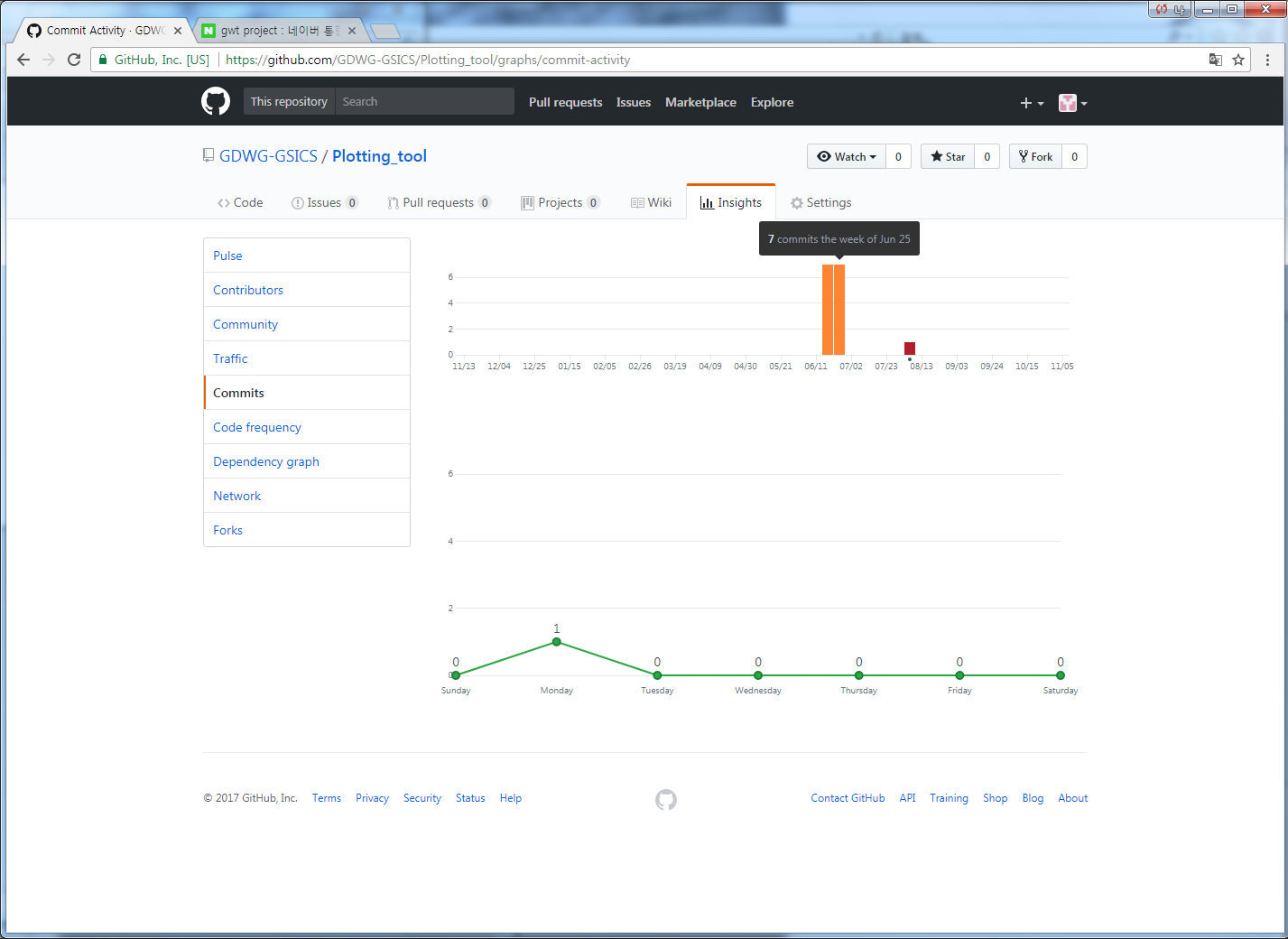 15
Plotting Tool Project[Statistics of Activity]
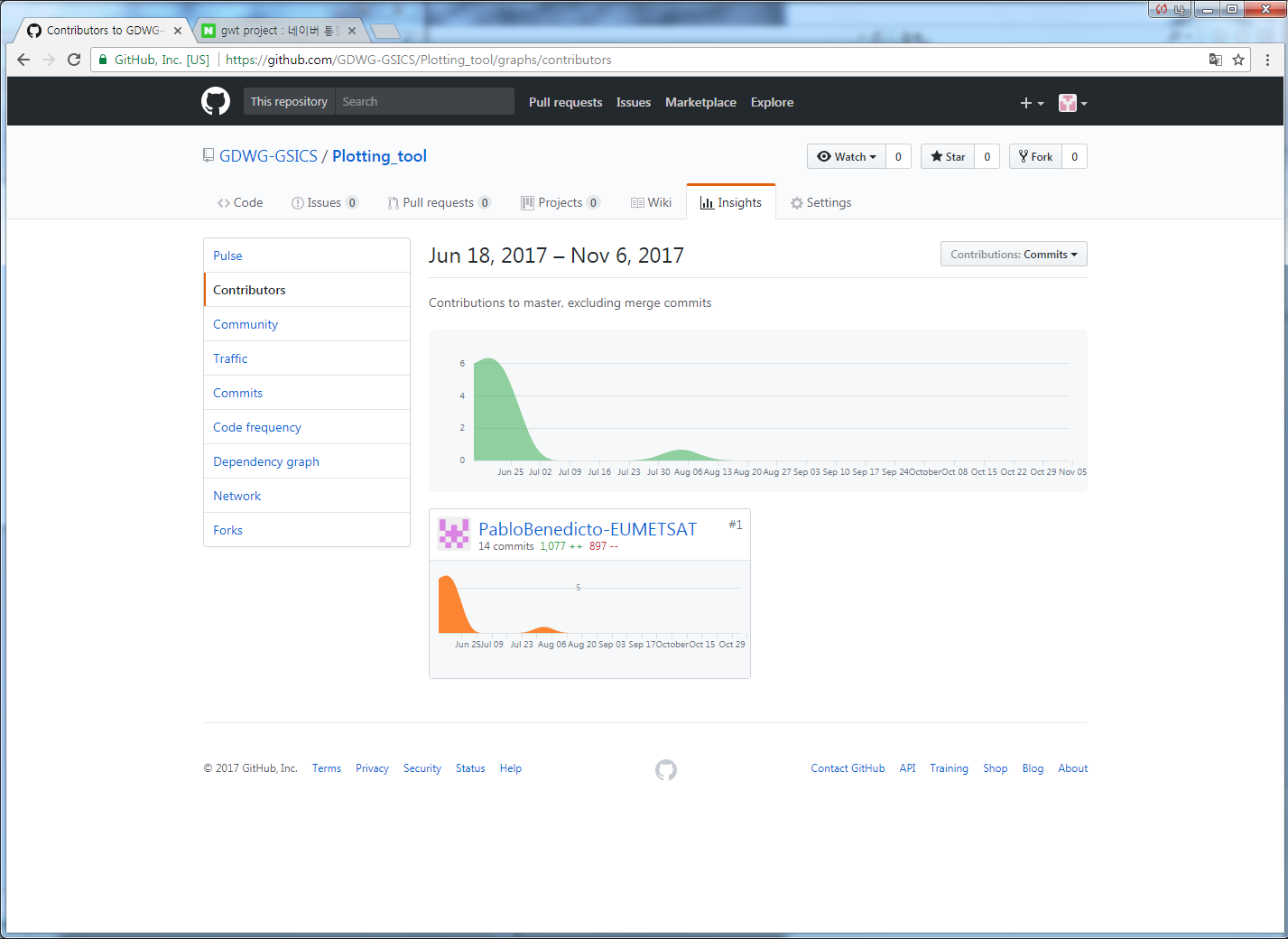 16
Plotting Tool Project[Statistics of Activity]
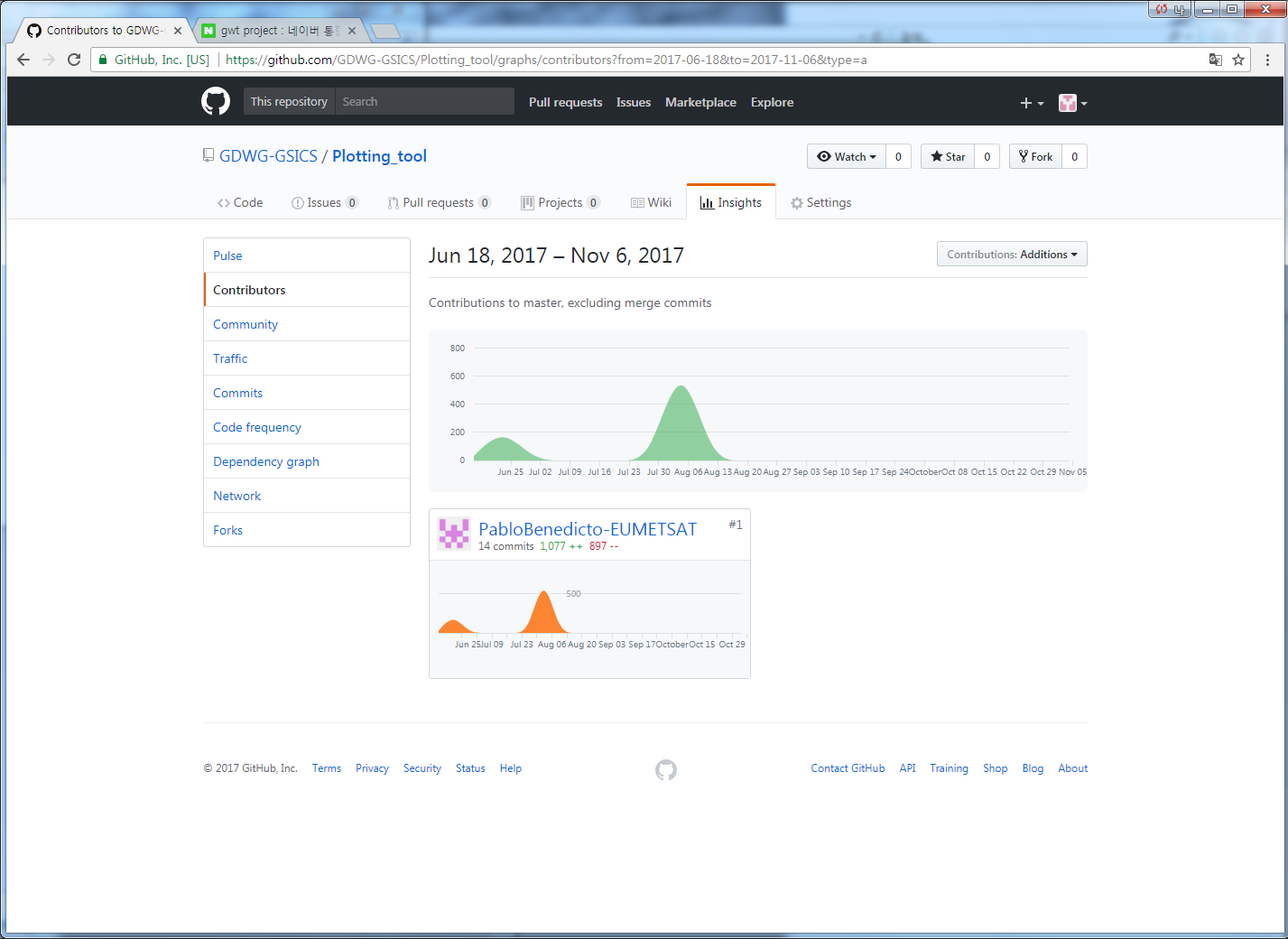 17
Plotting Tool Project[Statistics of Activity]
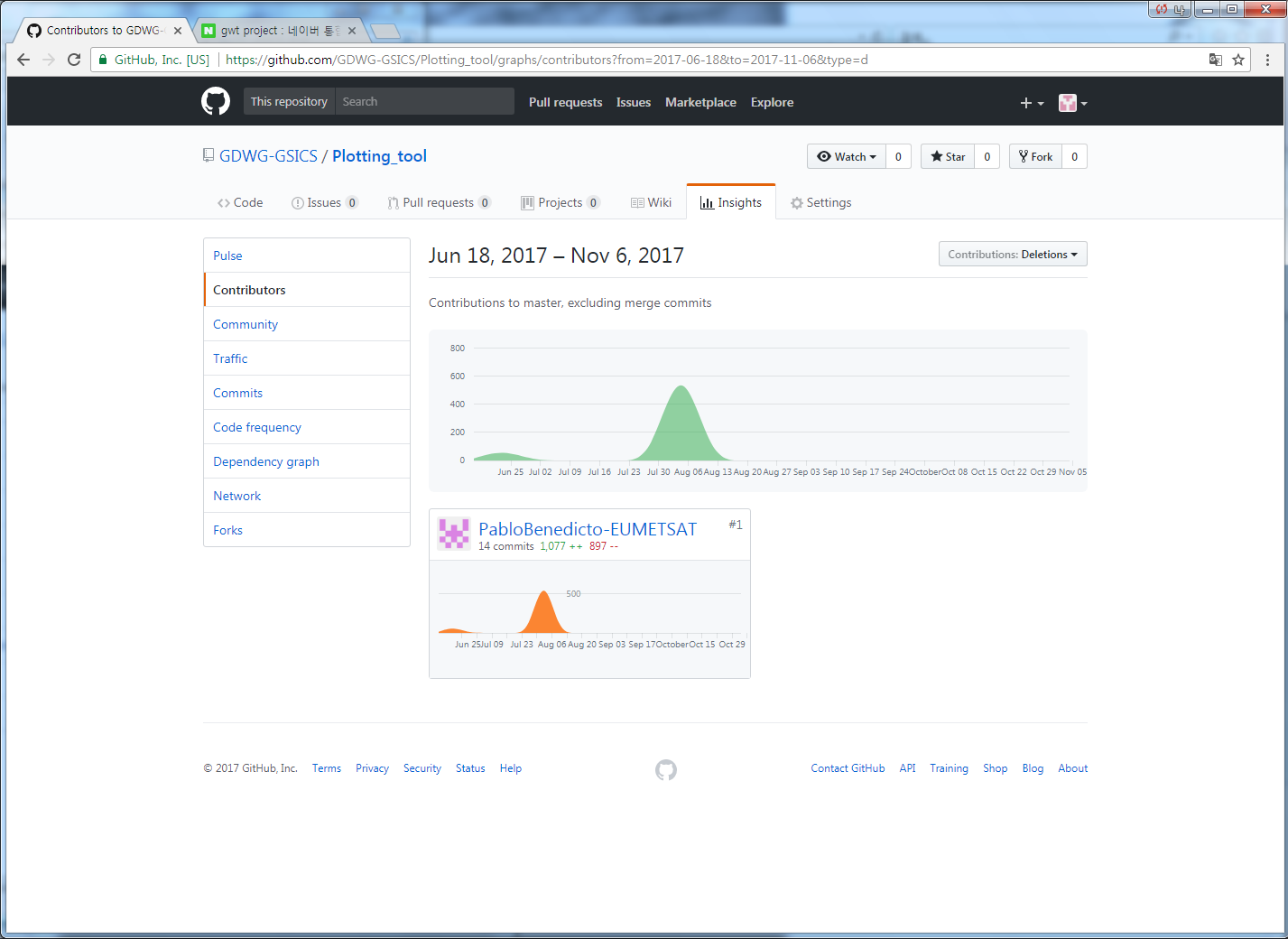 18
KMA’s GitLab for contributing plotting tool
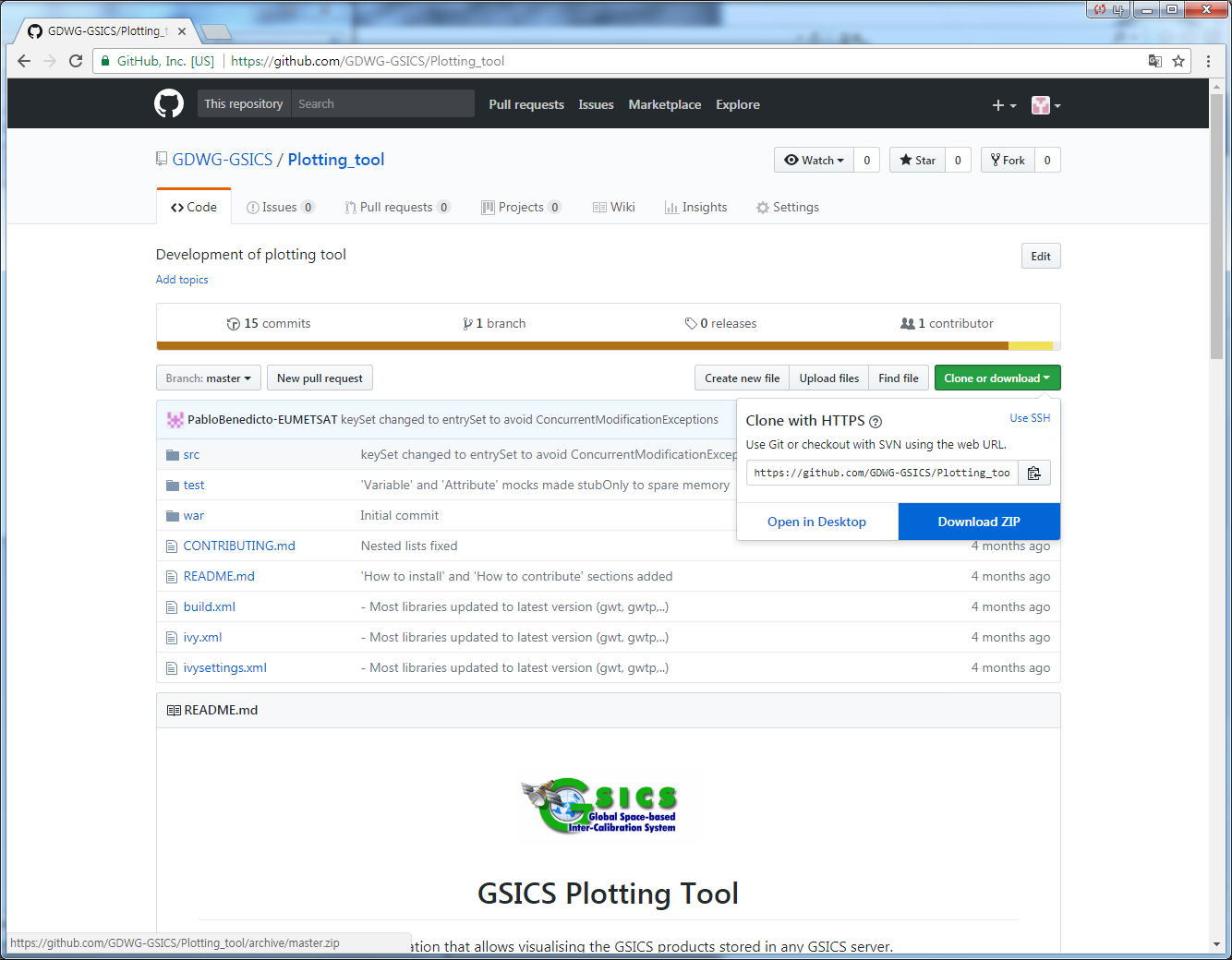 19
KMA’s GitLab for contributing plotting tool
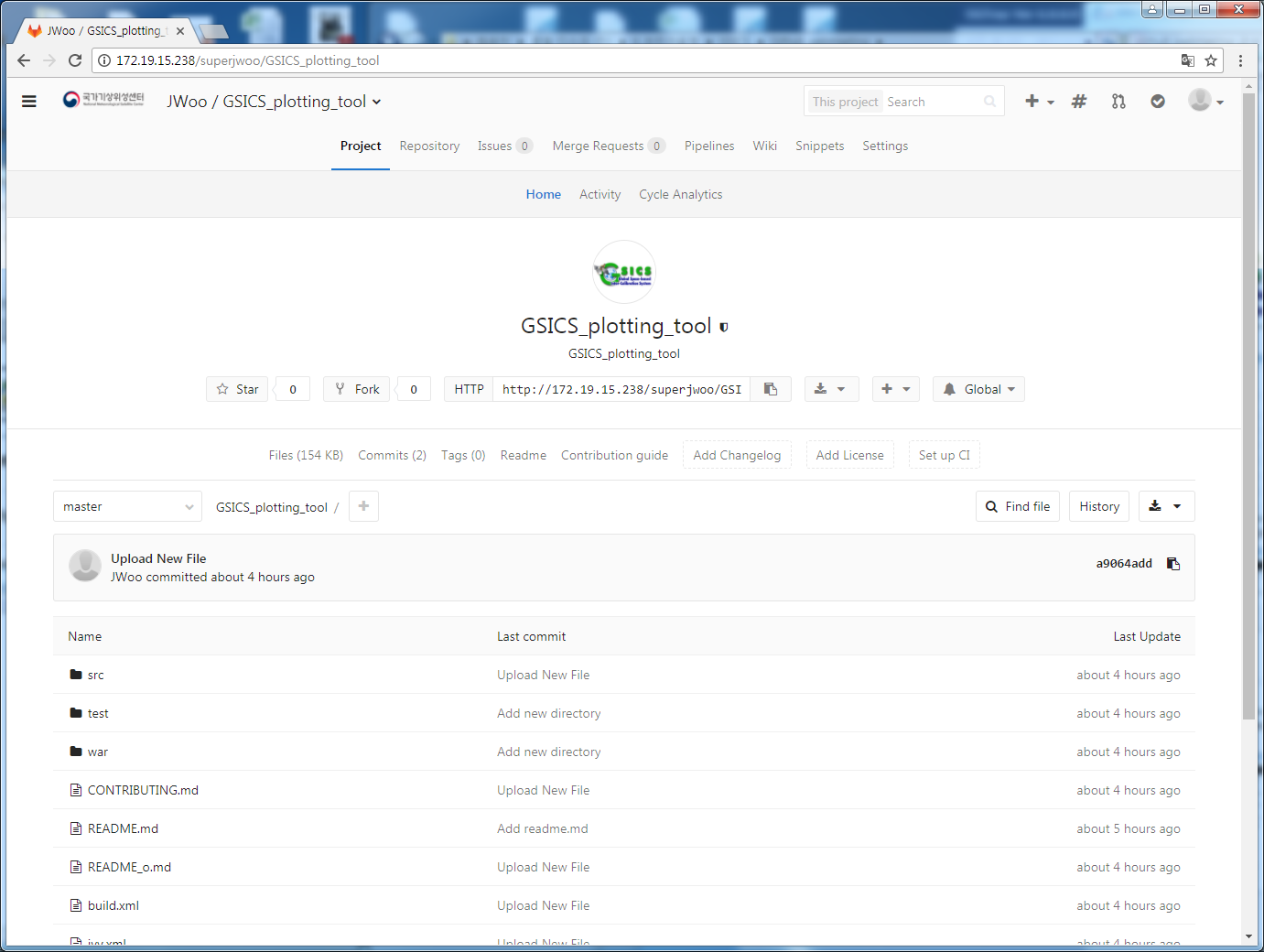 20
KMA’s GitLab for contributing plotting tool
■ GSICS project registration in GitLab [November 7, 2017]
▷ http://xxx.xxx.15.238/superjwoo/GSICS_plotting_tool
■ Building Development Env. [~ing]
 ▷ Checking library dependency
 ▷ Notice to internal user(in November)
21
Thank You~
22